Figure 3. The ‘JBrowse’ tool available at CarrotOmics. (A) ‘JBrowse’ console with gene annotation tracks displayed. (B) ...
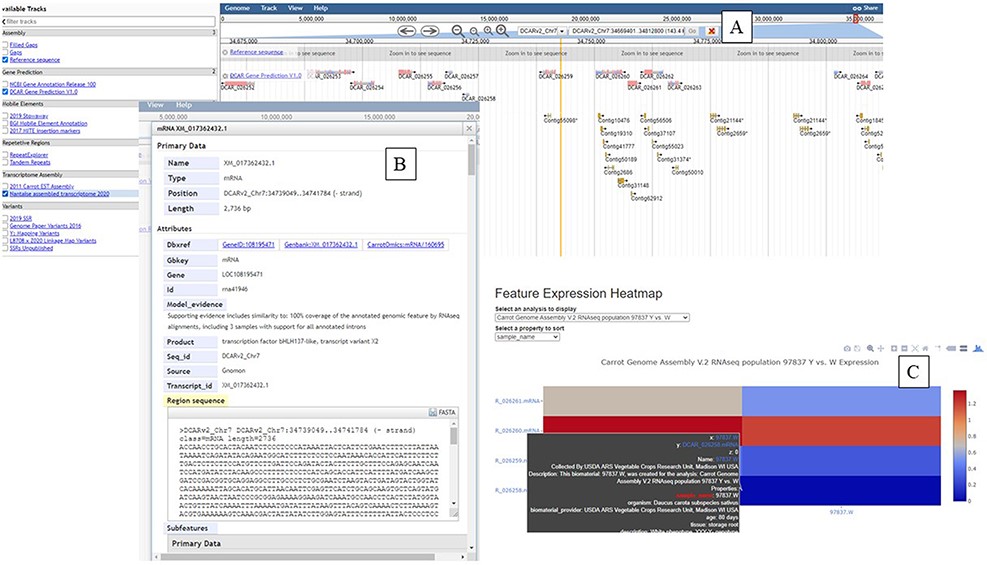 Database (Oxford), Volume 2022, , 2022, baac079, https://doi.org/10.1093/database/baac079
The content of this slide may be subject to copyright: please see the slide notes for details.
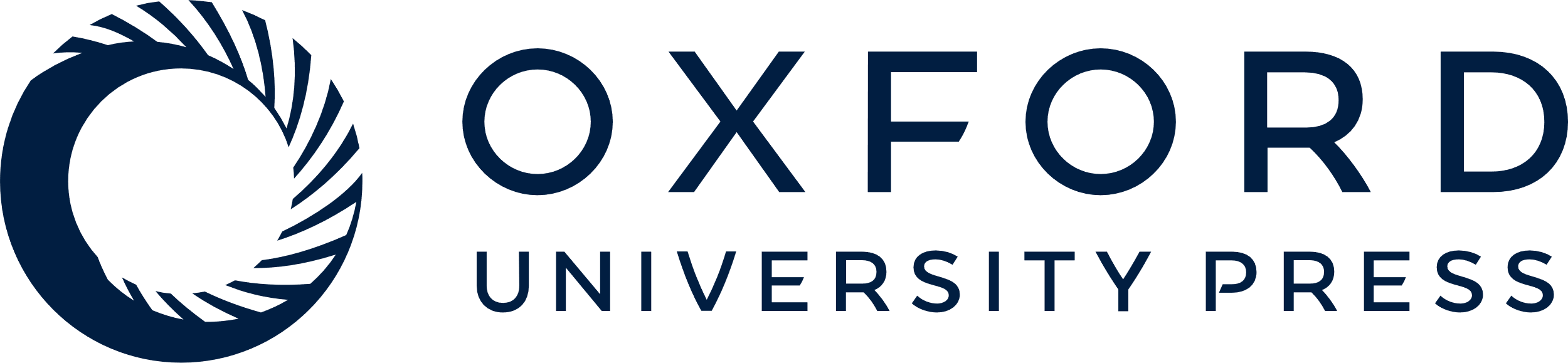 [Speaker Notes: Figure 3. The ‘JBrowse’ tool available at CarrotOmics. (A) ‘JBrowse’ console with gene annotation tracks displayed. (B) Information about selected gene. (C) Heatmap display from transcriptome studies available from ‘Expression Heatmap’ tool.


Unless provided in the caption above, the following copyright applies to the content of this slide: Published by Oxford University Press 2022. This work is written by (a) US Government employee(s) and is in the public domain in the US.This work is written by (a) US Government employee(s) and is in the public domain in the US.]